Сестрорецкий Курорт
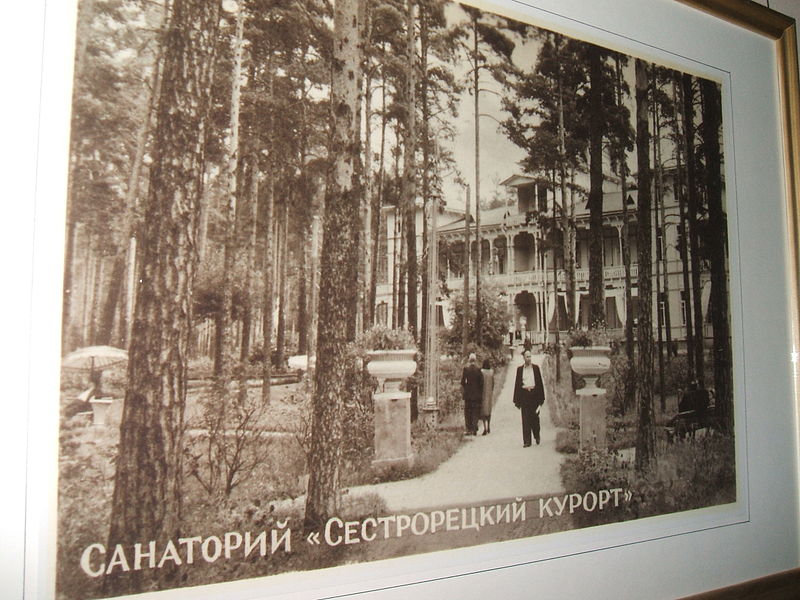 Учитель высшей категории Луканова И.Г.
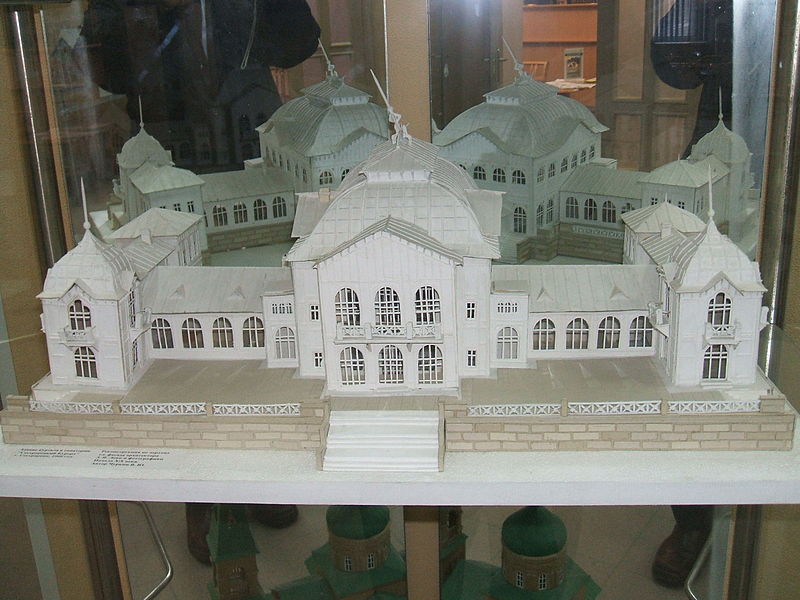 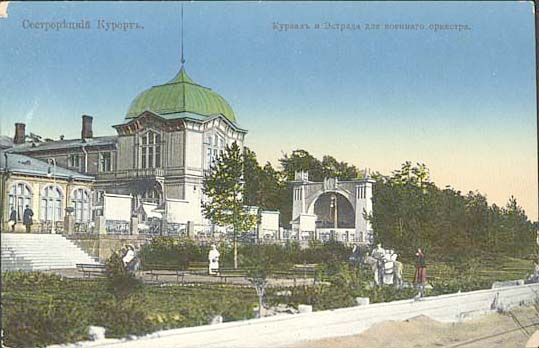 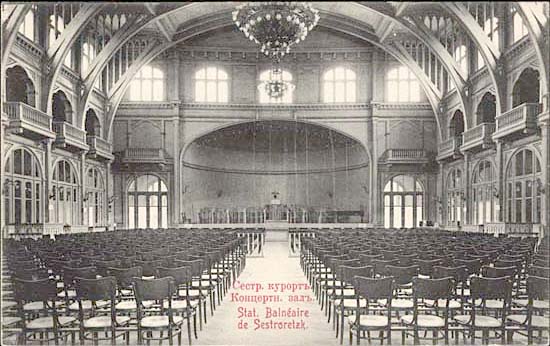 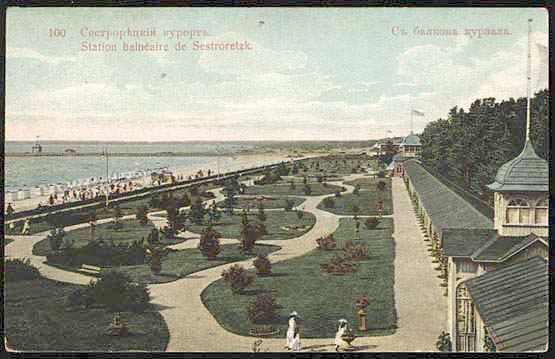 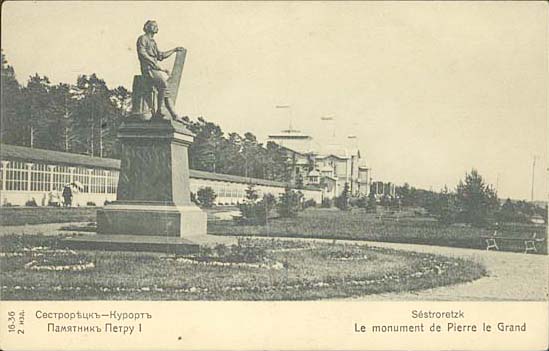 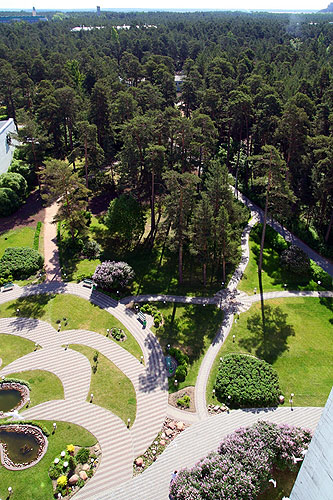 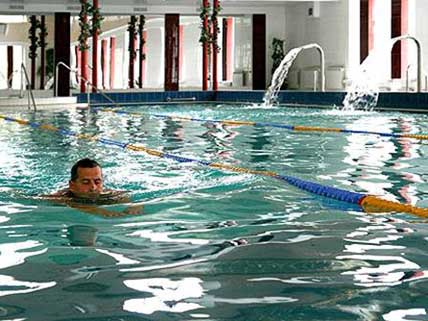 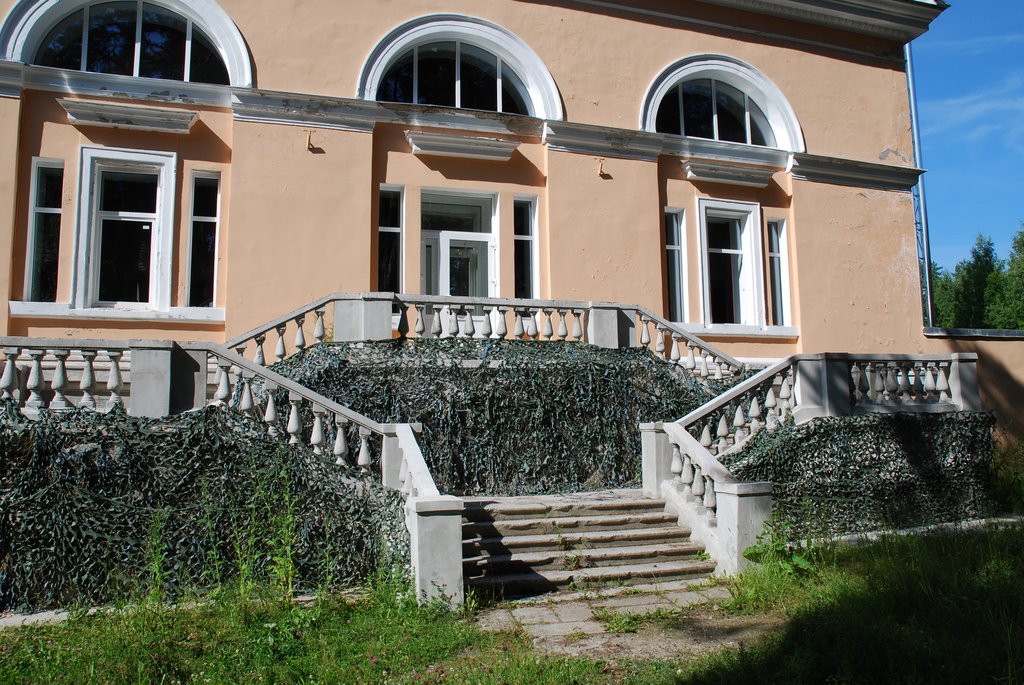 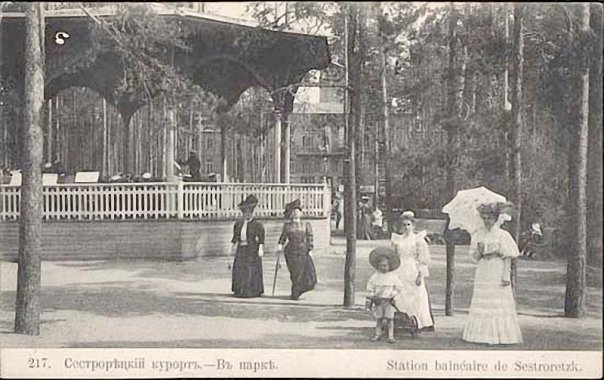 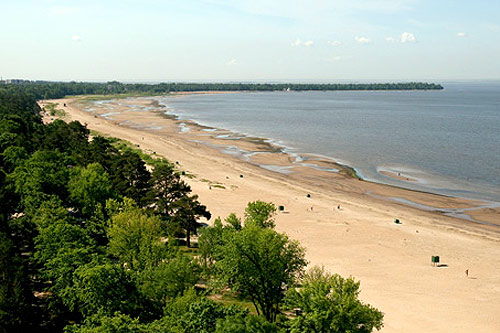 Спасибо за внимание!
Приезжайте в гости!